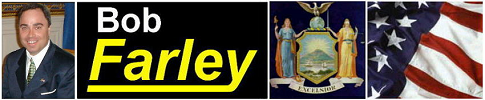 Sorry

Week One has only one set of PowerPoint slides.

Please go to Lecture PowerPoint 01A at:

http://www.bobfarley.us/0300lawclasses/375propertylaw/pp01A.pptx